Отчет по работе за 2018-2019 учебный год
Учитель биологии Пекарская Н.С.
Целью формирующего оценивания 
является корректировка деятельности
учителя и учащихся в процессе обучения на 
основе промежуточных результатов, 
полученных в процессе обучения.
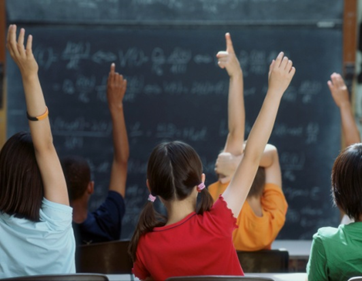 2
Применяю 
Рабочий лист
Лист обратной связи
Лист самооценки
Одноминутное эссе
Верю-не верю (да-нет, вставьте пропущенные слова и тд)
Карта понятий
Кубик Блума
Планирую применять
Недельные отчеты
Речевые образцы
Индекс карточки
Пробовала, но не совсем получилось
Лист продвижения по теме
Билет на выход
Письменные комментарии
ЗХУ
Инсерт
Лист самооценки
ФИ ученика (цы)­­__________________________________________________
Я молодец, так как ______________________________________________________
Я доволен своей работой на уроке___________________________________________
Я мог бы работать лучше________________________________________________________
Продолжите фразу на листочке, выбрав свой ответ:
1.На уроке я работал активно / пассивно
2.Своей работой на уроке я доволен / не доволен
3.Урок для меня показался коротким / длинным
4.За урок я не устал / устал
5.Мое настроение стало лучше / стало хуже
6.Материал урока мне был понятен / не понятен
полезен / бесполезен 
интересен / скучен
«Закончи предложение»
Какие новые знания вы получили? Начните свой ответ со слов:
Я узнал…
Я теперь знаю…
Мне было интересно…
Я хочу еще узнать…
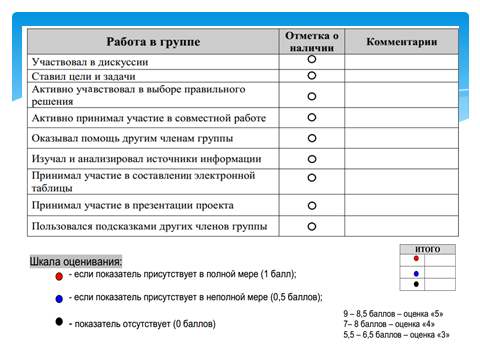 Карта понятий
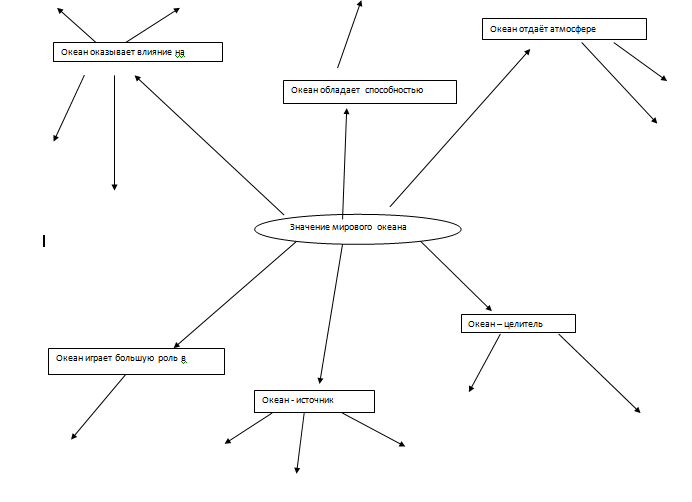 2
3
4
1
«Волшебная линеечка» -  на полях тетрадей ученики чертят шкалы и отмечают крестиком, на каком уровне, по их мнению, выполнена работа (внизу – не справился, посередине – выполнил, но допустил ошибку, вверху – справился без ошибок). При проверке учитель, если согласен с оценкой ученика, обводит крестик, если нет, то чертит свой крестик ниже или выше.
Одноминутное эссе – это техника, которая используется учителем с цельюпредоставления учащимся обратной связи о том, что они узнали по теме. Для написания одноминутного эссе учитель может задать следующие вопросы:
. Что самое главное ты узнал сегодня?
. Какие вопросы остались для тебя непонятными?
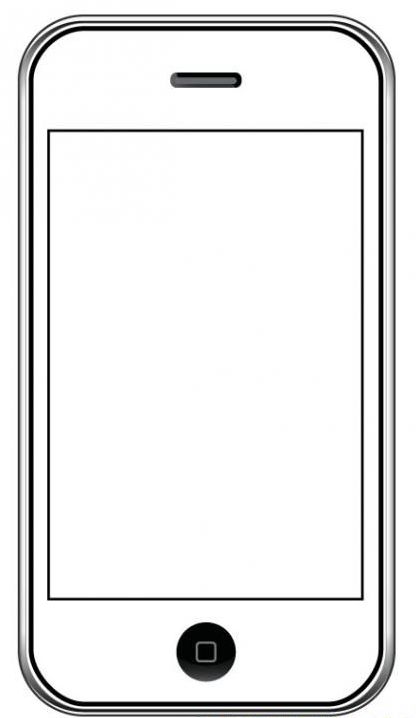 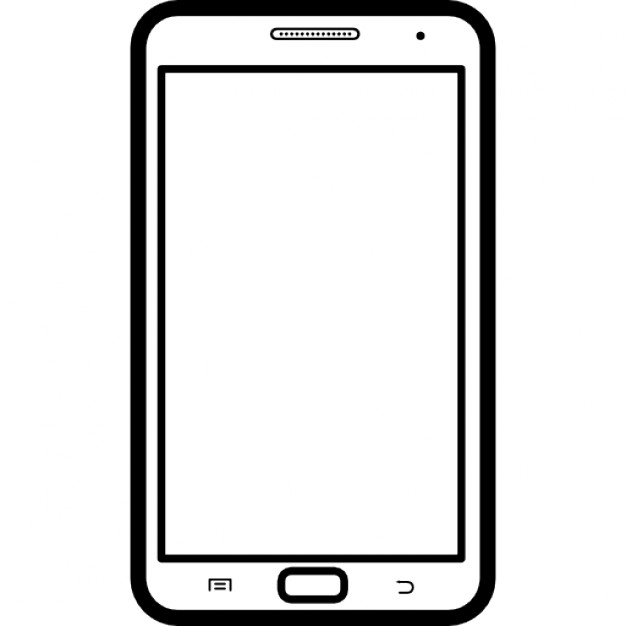 Методика «Недельные отчёты»
Чему я научился за эту неделю?
 Какие вопросы остались для меня
     неясными?
 Какие вопросы я задал бы ученикам,
     если бы я был учителем, чтобы
     проверить, поняли ли они материал?
Речевые образцы (подсказки)
Учитель периодически дает учащимся речевые образцы (выражения, подсказки), помогающие строить ответ.

Например: Основной идеей (принципом или процессом) является _________________, потому что__________ и т.д
Индекс карточки (для обобщения или для вопросов)
После прохождения раздела или темы учитель раздает учащимся карточки с заданиями, указанными на обеих сторонах:
1 сторона: перечислите основные идеи, которые вы поняли из пройденного материала (раздела, темы) и обобщите их.
2 сторона: определите то, что вы еще не поняли из пройденного материала (раздела, темы) и сформулируйте вопросы или обобщите непонятные моменты.
СПАСИБО ЗА ВНИМАНИЕ